Doświadczenie-badanie wpływu temperatury na aktywność enzymów występujących w owocach kiwi
Wykonała: Klaudia Maciejewska
Potrzebne rzeczy:
3 miseczki
Deska do krojenia
Nóż
Nóż lub obieraczka
1 galaretka
1 kiwi
Talerz
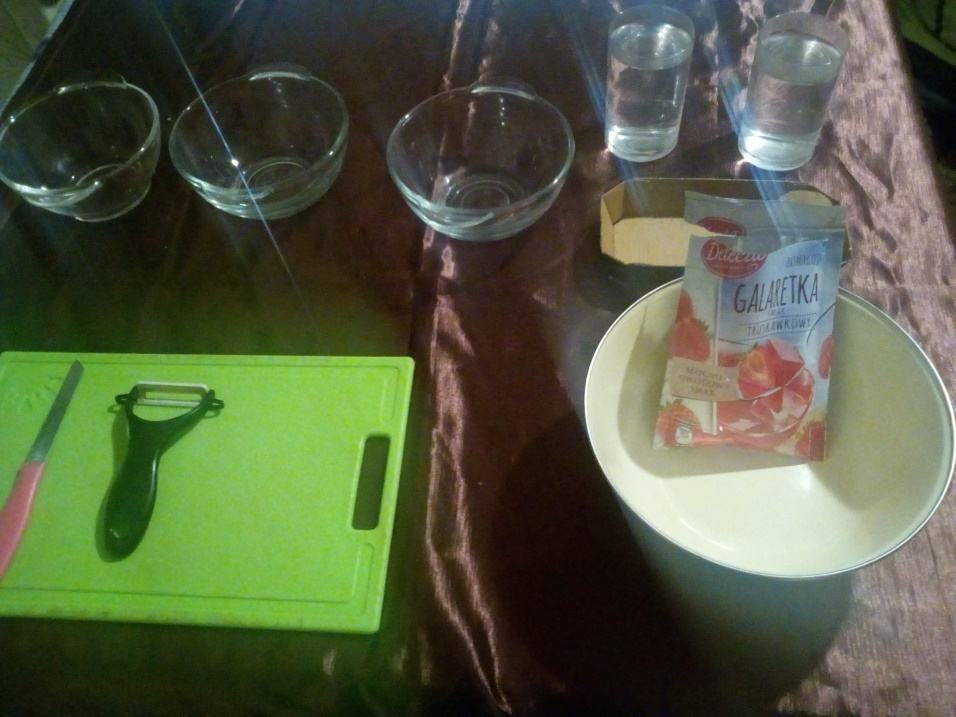 Przygotuj galaretkę według przepisu na opakowaniu
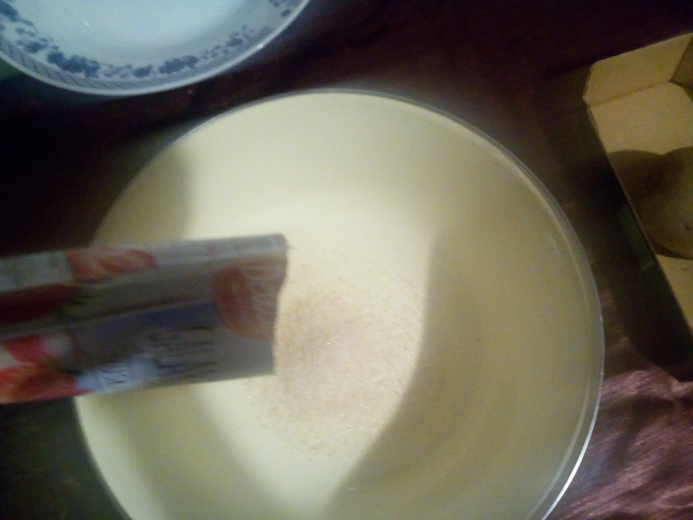 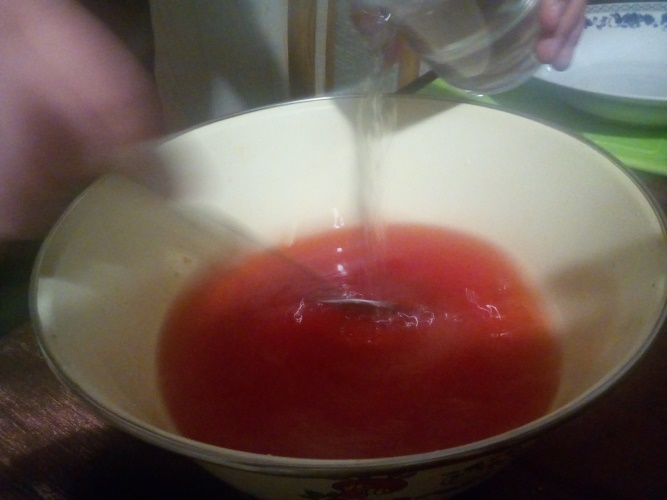 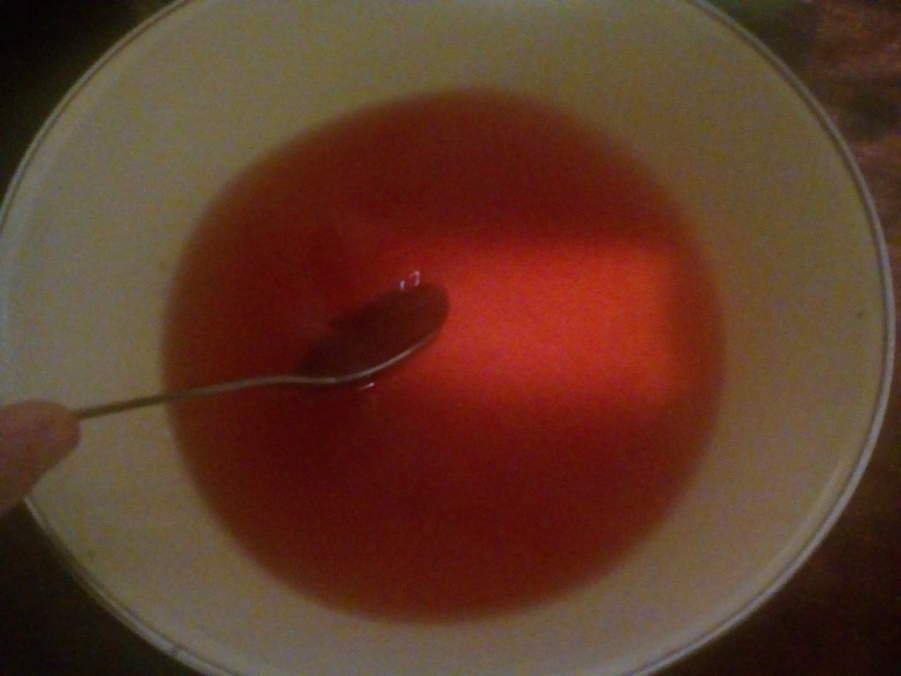 Gotową galaretkę rozlewamy do trzech miseczek
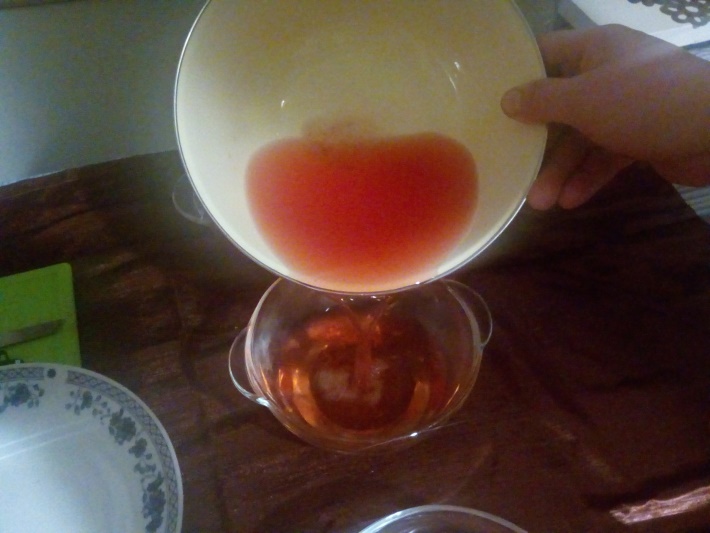 Zostawiamy do ostygnięcia
Obieramy kiwi i kroimy na osiem równych plasterków
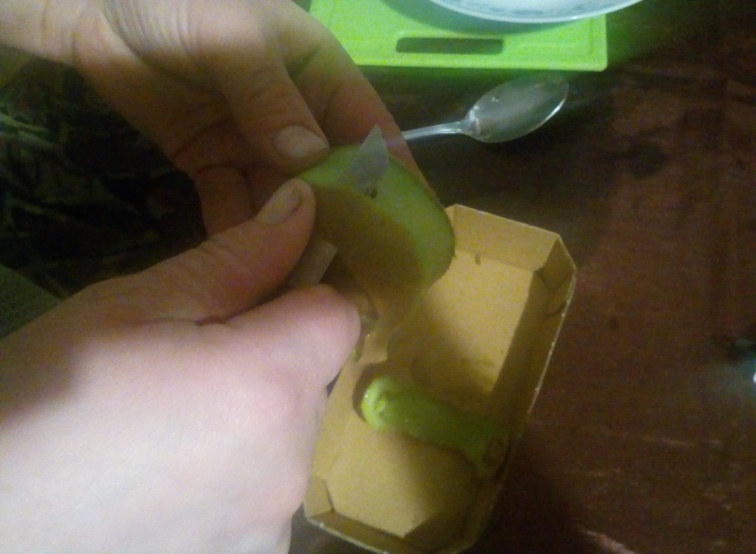 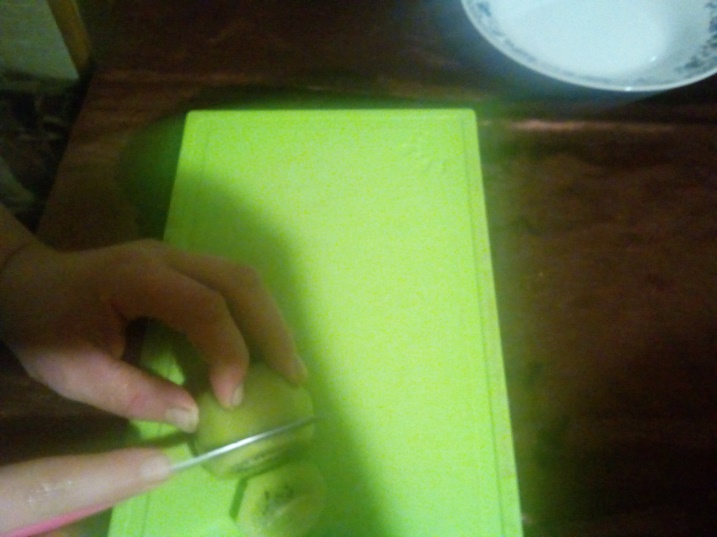 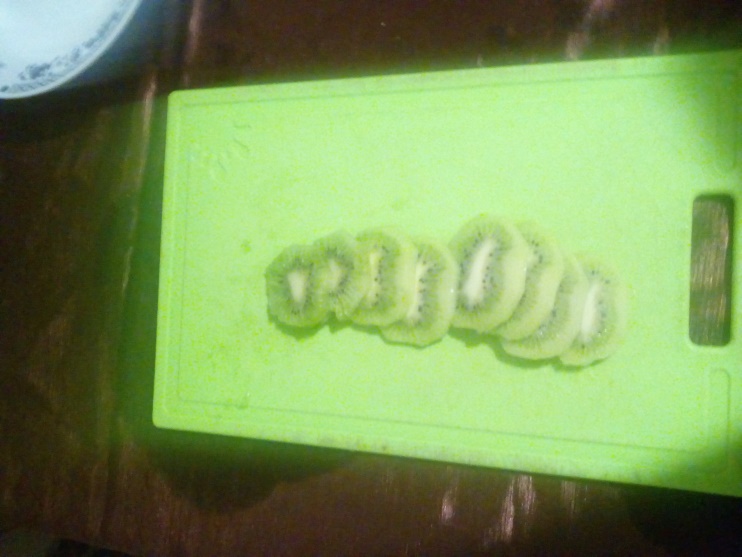 -Do pierwszej miseczki nie  wkładamy żadnych owoców.-Do drugiej miseczki dodajemy cztery plasterki  kiwi.
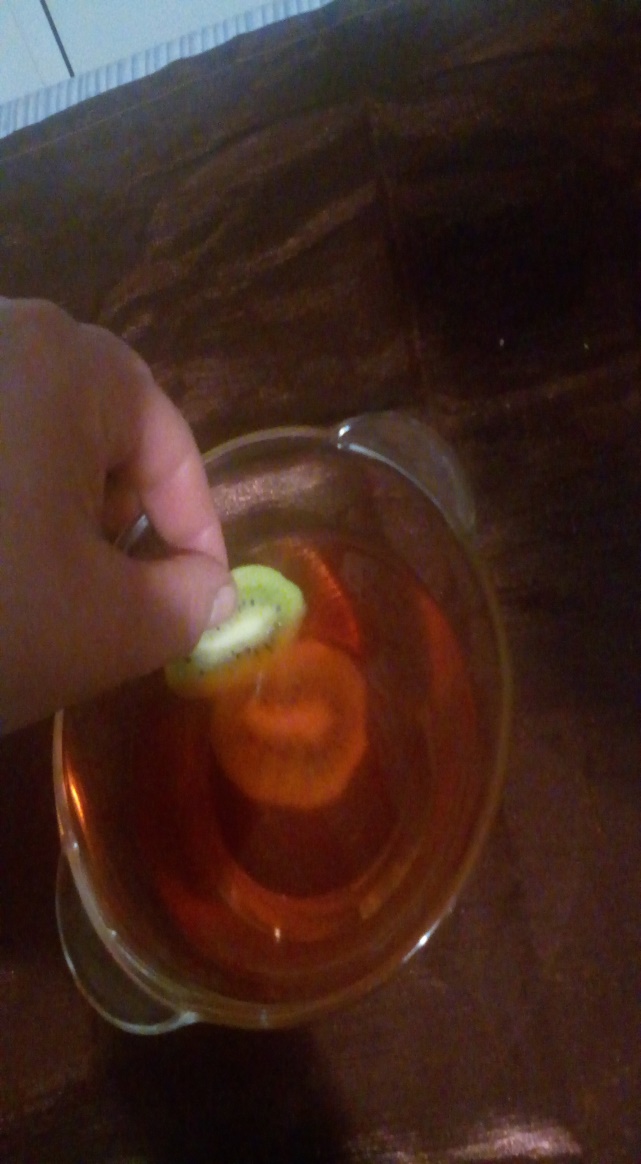 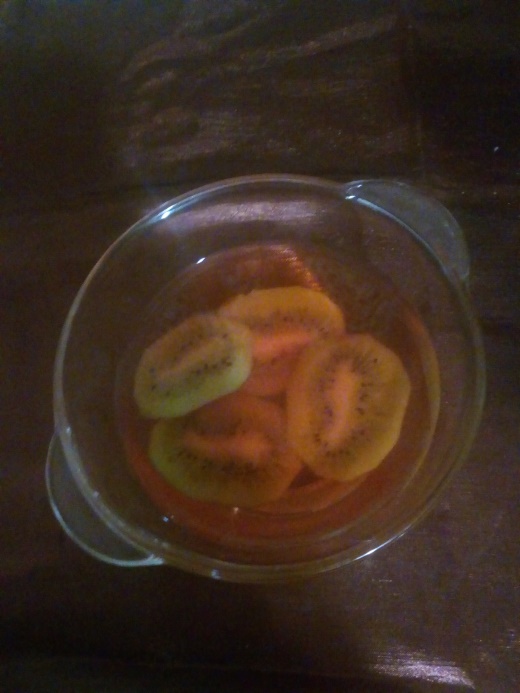 Pozostałe cztery plasterki kiwi na talerzu zalewamy wrzątkiem
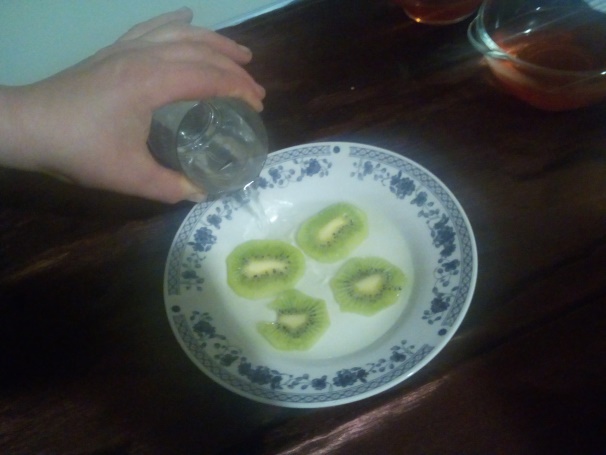 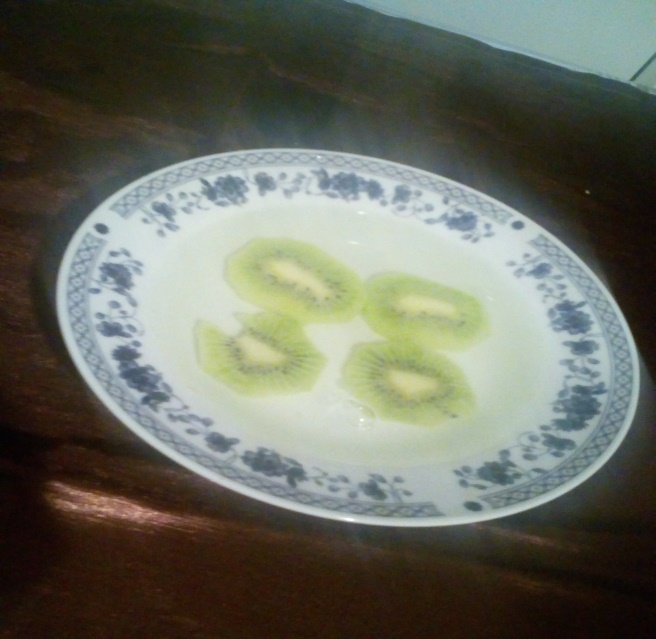 Po ostygnięciu wyjmujemy kiwi i wkładamy do trzeciej miseczki z galaretką
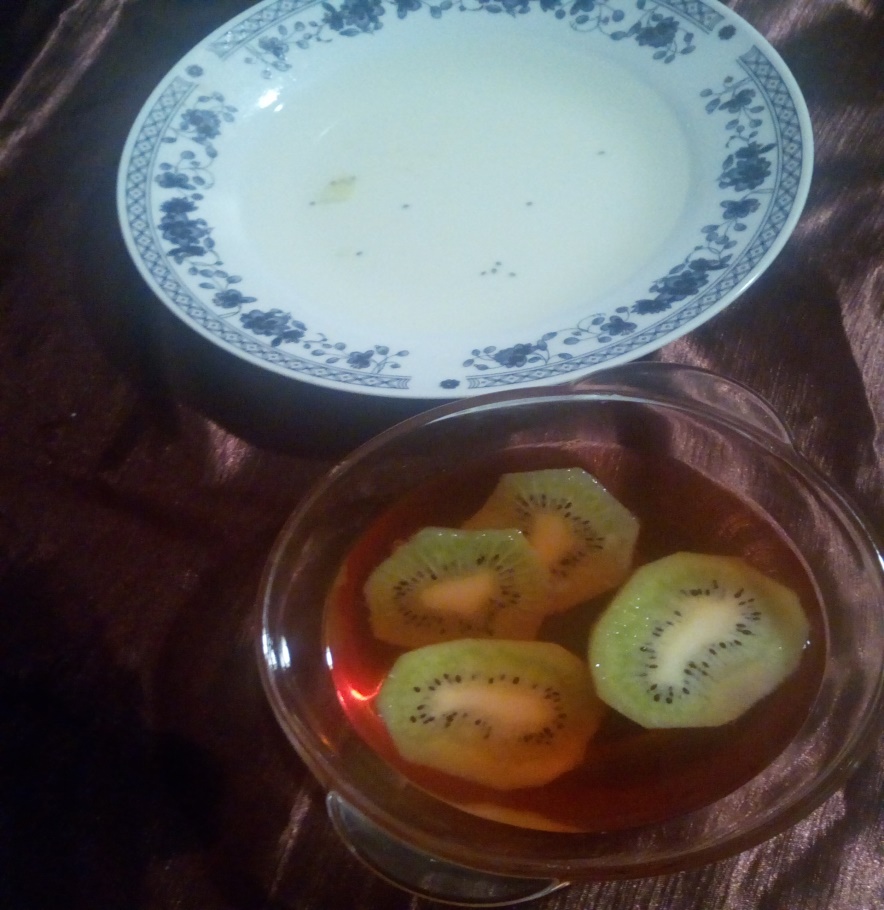 Trzy miseczki odstawiamy na 3 godziny w chłodne miejsce
Problem badawczy:
Wpływ temperatury na aktywność enzymów zawartych w owocach kiwi.
                       Wniosek:
Wysoka temperatura (wrzątek) deaktywuje enzymy zawarte w kiwi, na skutek denaturacji białek.